Le métro                 Fait par: Jordan
Le métro   Robert Munsch.
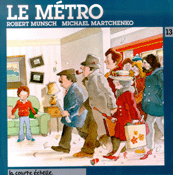 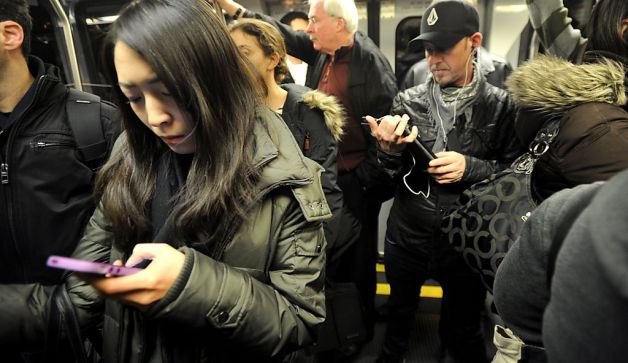 Introduction
Livre écrit  par Robert Munch et Martchenko. D’abord, le livre parle de la maman de Jonathan  qui va au magasin pour acheter un paquet de spaghettis.
Ensuite, Jonathan avait entendu comme un train derrière le mur et avait tombé par terre et des Personnes sont venues du mur.
Jonathan  aura beaucoup d’aventures dans le livre. Lis ce livre tu sauras beaucoup de choses.
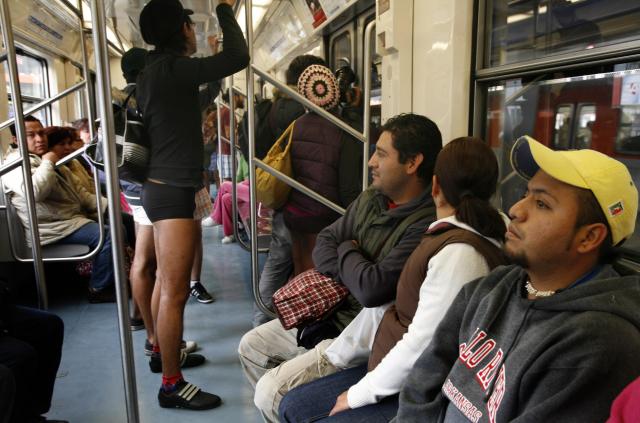 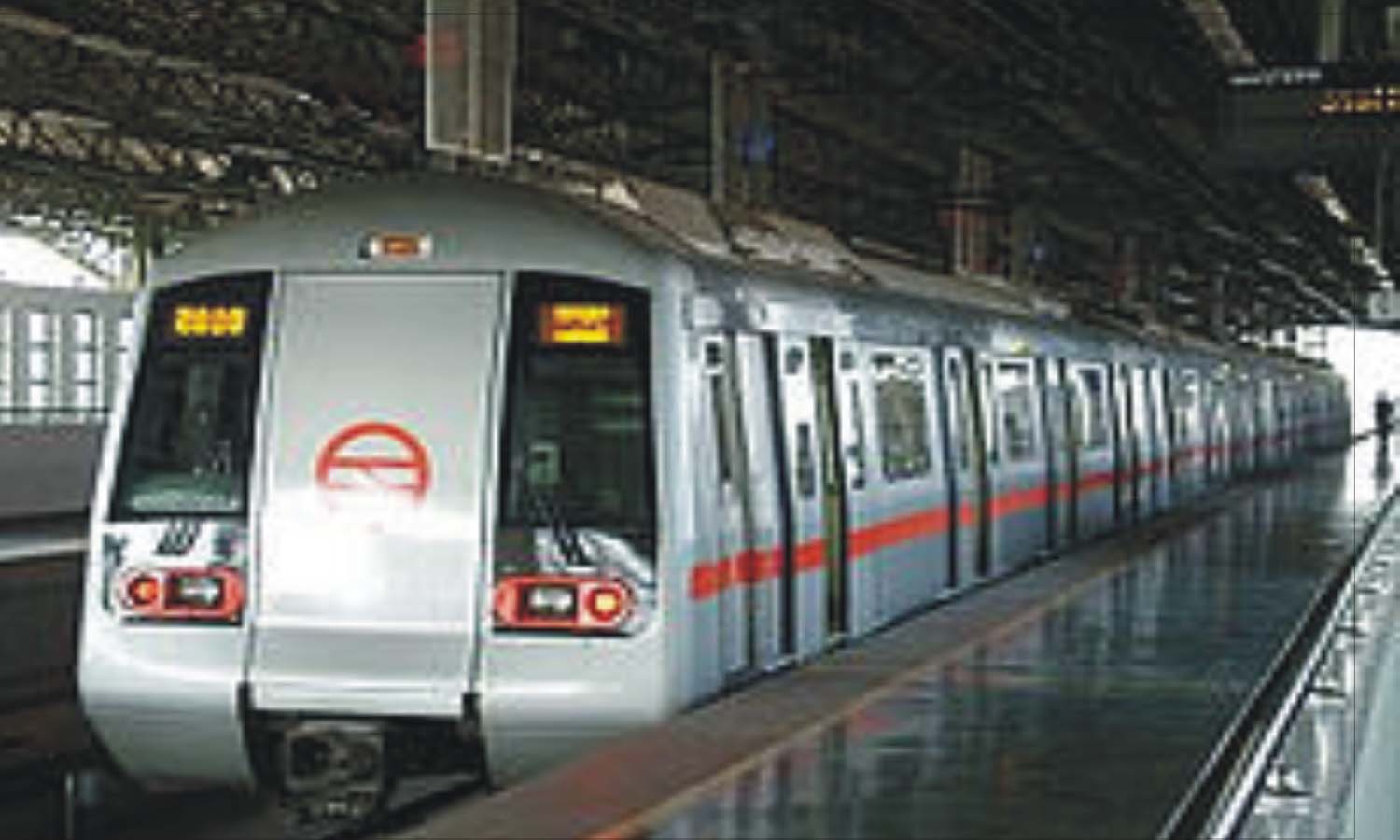 Opinion
Ce livre est bien parce que les illustrations sont merveilleuses et les histoires sont tres droles.
Conclusion
Je pense que les enfants doivent lire ce livre s’ils  aiment rire parce-que c’est rigolo.
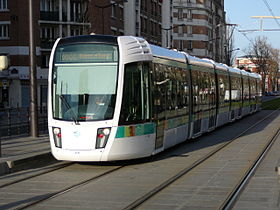